Develop a main effects model.
1.  Throw everything in.
2.  Backward Stepwise.
3.  Forward Stepwise.
4.  All subsets.
1.  Throw everything in.
Include all candidates and drop if p value too large.
%let target=chd;
%let continuous=age pulse chol hematocrit fvcht sbp bmi;
%let categorical=diab male mi_chol mi_hem currsmok;

/*throw everything in*/
ods select parameterestimates globaltests;
proc logistic data=a.chd2018_a descending;
/*since all categorical variables are 0,1 
  I don't need a class statement*/
model chd=&continuous &categorical;
run;
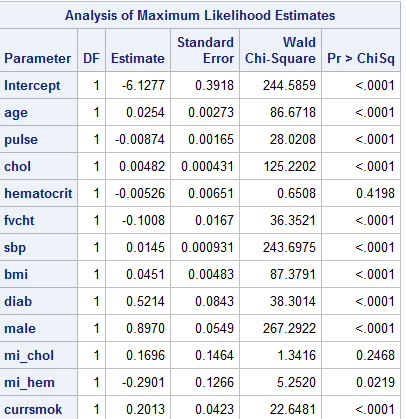 Probably, I’d also drop mi_hem, since the major reason for the missing indicators is scorability.

I might also drop pulse for a couple of reasons (more later)
/*drop hematocrit mi_chol mi_hem and re-run*/
%let target=chd;
%let continuous=age pulse chol fvcht sbp bmi;
%let categorical=diab male currsmok;
/*throw everything in*/
ods select parameterestimates globaltests;
proc logistic data=a.chd2018_a descending;
/*since all categorical variables are 0,1 
  I don't need a class statement*/
model chd=&continuous &categorical;
run;
First Candidate Main Effects Model, based on “throw everything in.”
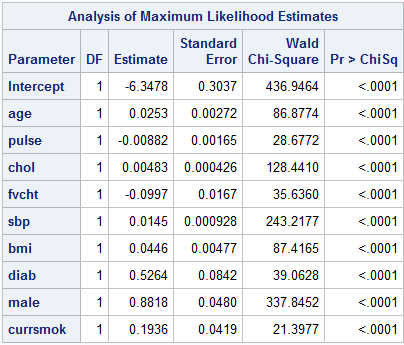 Backward Stepwise selection
%let target=chd;
%let continuous=age pulse chol hematocrit fvcht sbp bmi;
%let categorical=diab male mi_chol mi_hem currsmok;

ods select parameterestimates;
proc logistic data=a.chd2018_a descending;
model chd=&continuous &categorical/selection=backward;
run;
Second candidate main effects model.
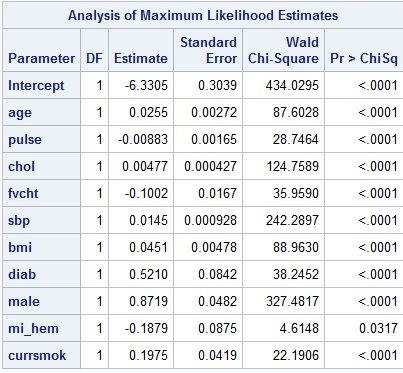 Forward Stepwise Selection
%let target=chd;
%let continuous=age pulse chol hematocrit fvcht sbp bmi;
%let categorical=diab male mi_chol mi_hem currsmok;

ods select parameterestimates;
proc logistic data=a.chd2018_a descending;
model chd=&continuous &categorical/selection=forward;
run;
Third candidate main effects model.
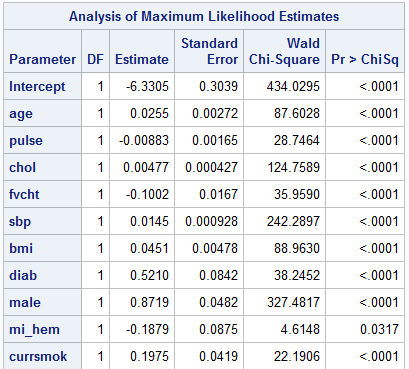 Compare forward and backward
Forward
Backward
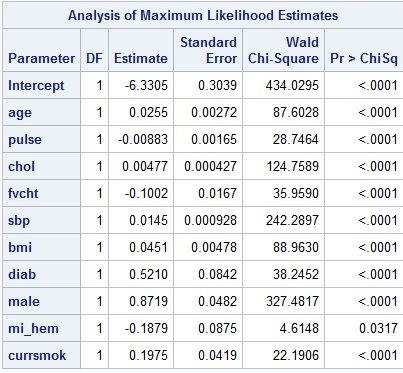 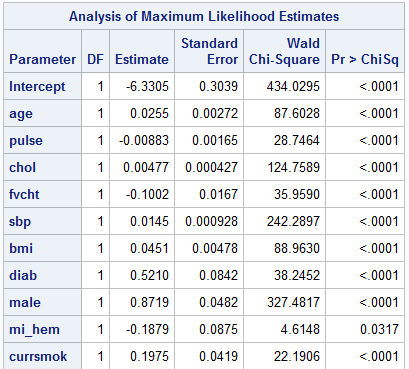 All subsets
All subsets
%let target=chd;
%let continuous=age pulse chol hematocrit fvcht sbp bmi;
%let categorical=diab male mi_chol mi_hem currsmok;

proc logistic data=a.chd2018_a descending;
model chd=&continuous &categorical/selection=score;
run;
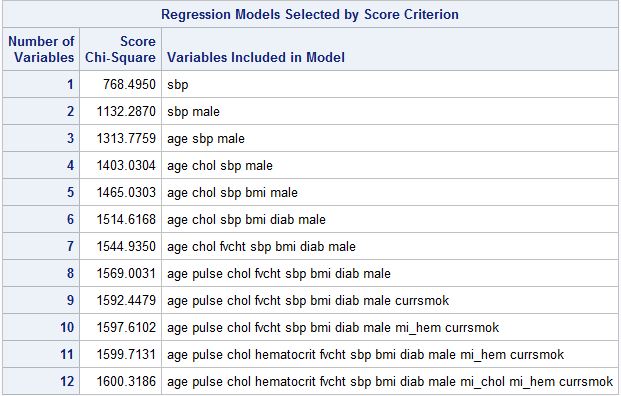 Final candidate main effects model, first try
%let target=chd;
%let continuous_1=age pulse chol fvcht sbp bmi;
%let categorical_1=diab male currsmok;

proc logistic data=a.chd2018_a descending;
ods select parameterestimates;
model chd=&continuous_1 &categorical_1;
run;
A closer look.
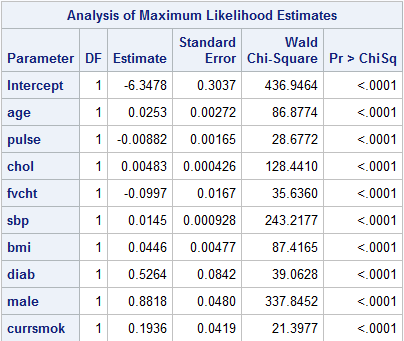 Negative Coefficient?
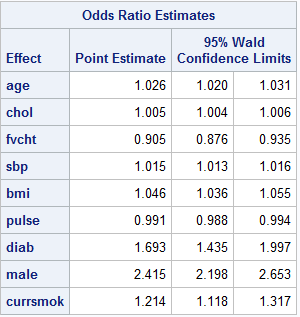 Trivial Odds Ratio
A logit plot
%PlotLogits(indata=a.chd2018_a,numgrp=10,
indepvar=pulse,depvar=chd);
A logit plot
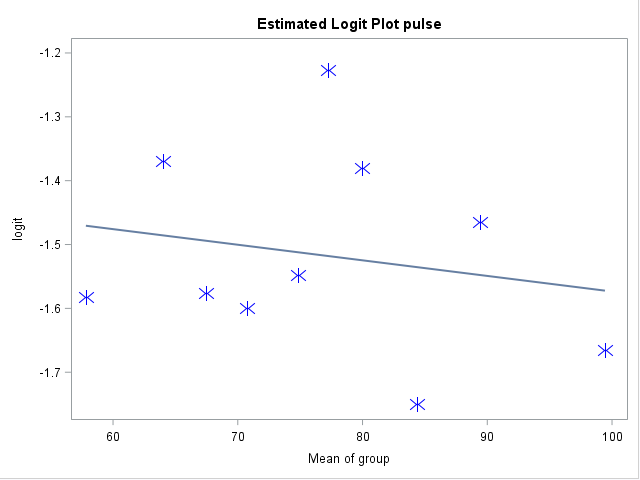 Final candidate main effects model
%let target=chd;
%let continuous_1=age chol fvcht sbp bmi;
%let categorical_1=diab male currsmok;

proc logistic data=a.chd2018_a descending;
ods select parameterestimates;
model chd=&continuous_1 &categorical_1;
run;
Final candidate main effects model
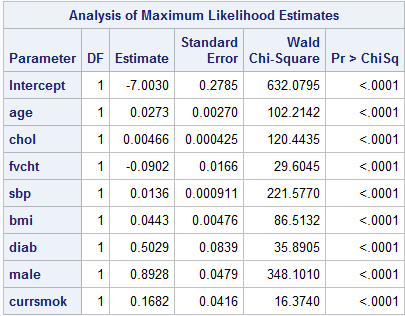